История Земли в ордовике
Историческая геология (курс лекций)
Стратиграфия ордовика (МСШ)
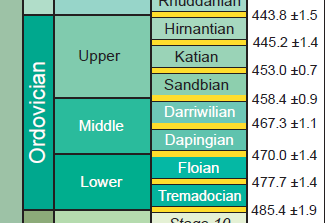 География раннего ордовика
География позднего ордовика
Современное положение каледонид
Палеобиосфера в ордовике
Ордовик представляет время – «взрывной» эволюции. Для него характерно максимальный прирост новых таксонов. 
	В ордовике появилось 29 новых отрядов: 8 отрядов кораллов; 4 отряда брахиопод; 1 отряд двухстворчатых моллюсков; 8 отрядов головоногих, 6 отрядов морских лилий, 2 отряда морских ежей. Тогда как в кембрии появилось только 14 отрядов; в силуре – 8 отрядов; в девоне – 14 отрядов; в карбоне – 18 отрядов; в перми – 3 отряда.
Биота ордовика